Click on the letter you would like to practise.
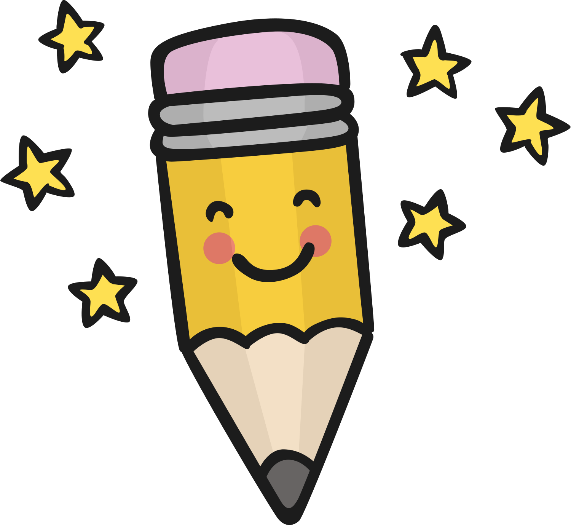 Press the back button at any time during the slide show to return to the letter choice screen.
Click on the letter you would like to practise.
h
a
b
c
d
e
f
g
i
q
p
j
k
l
m
n
o
r
z
y
s
t
u
v
w
x
Click and watch the pencil to see it write.
Whoosh in, then round the apple, down the leaf and whoosh out.
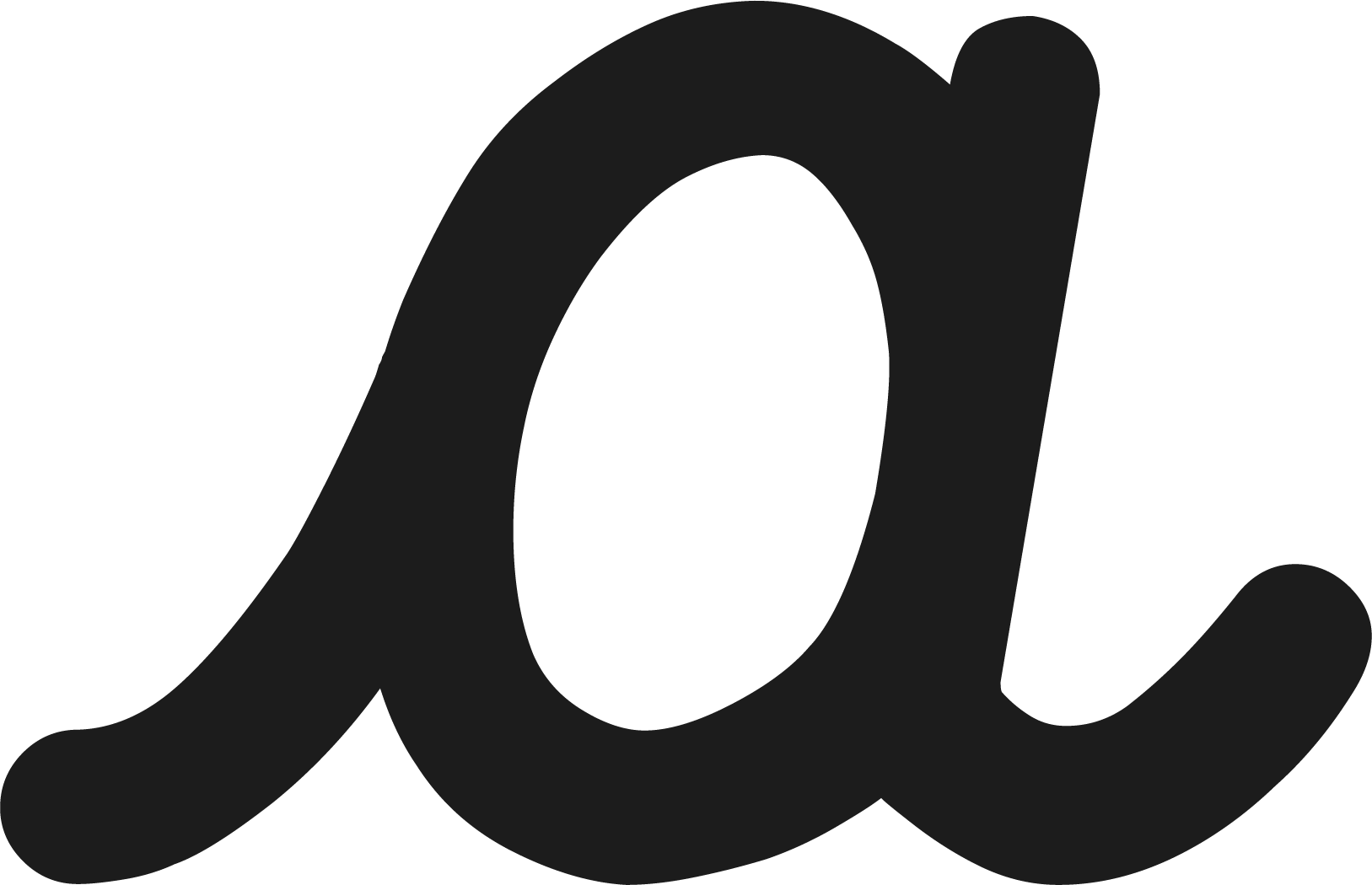 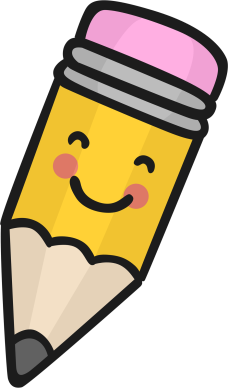 Click and watch the pencil to see it write.
Whoosh in, then down the laces to the heel, round the toe and whoosh out.
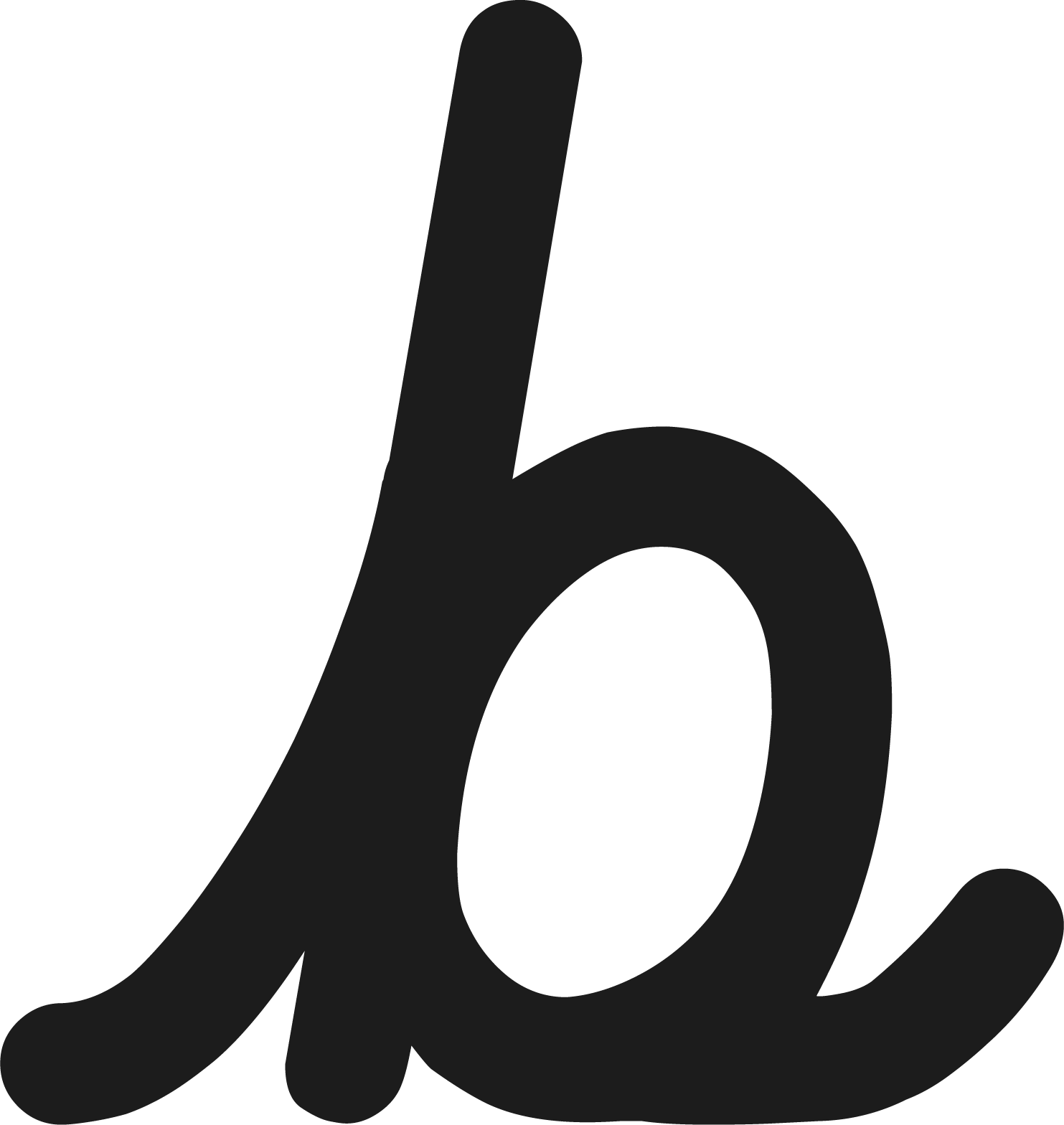 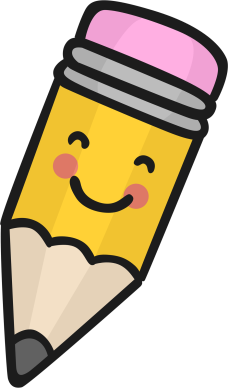 Click and watch the pencil to see it write.
Whoosh in, then curl around the caterpillar.
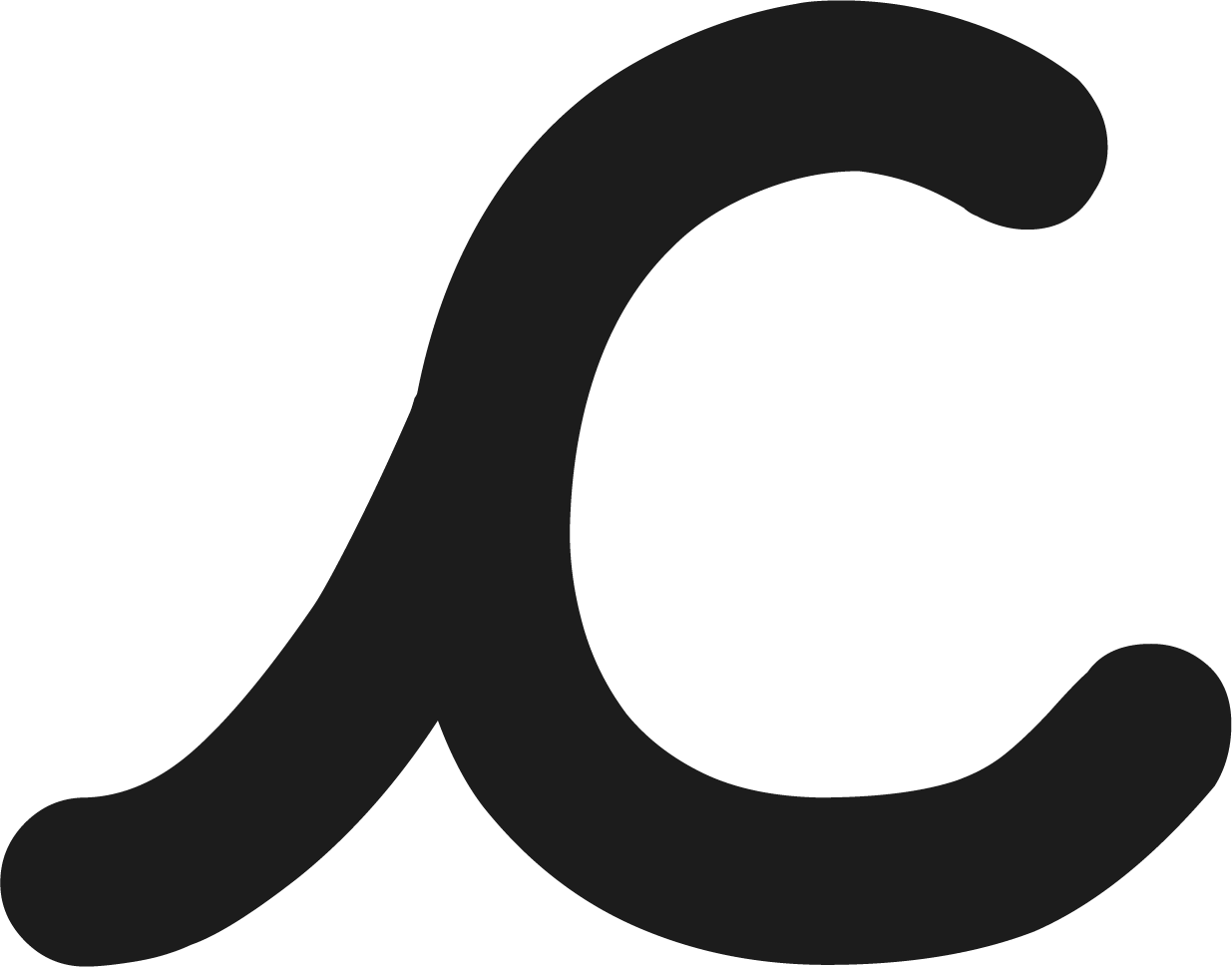 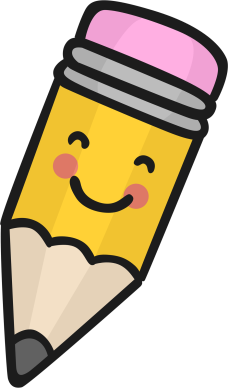 Click and watch the pencil to see it write.
Whoosh in, then round his bottom, up  his tall neck, down to his feet and whoosh out.
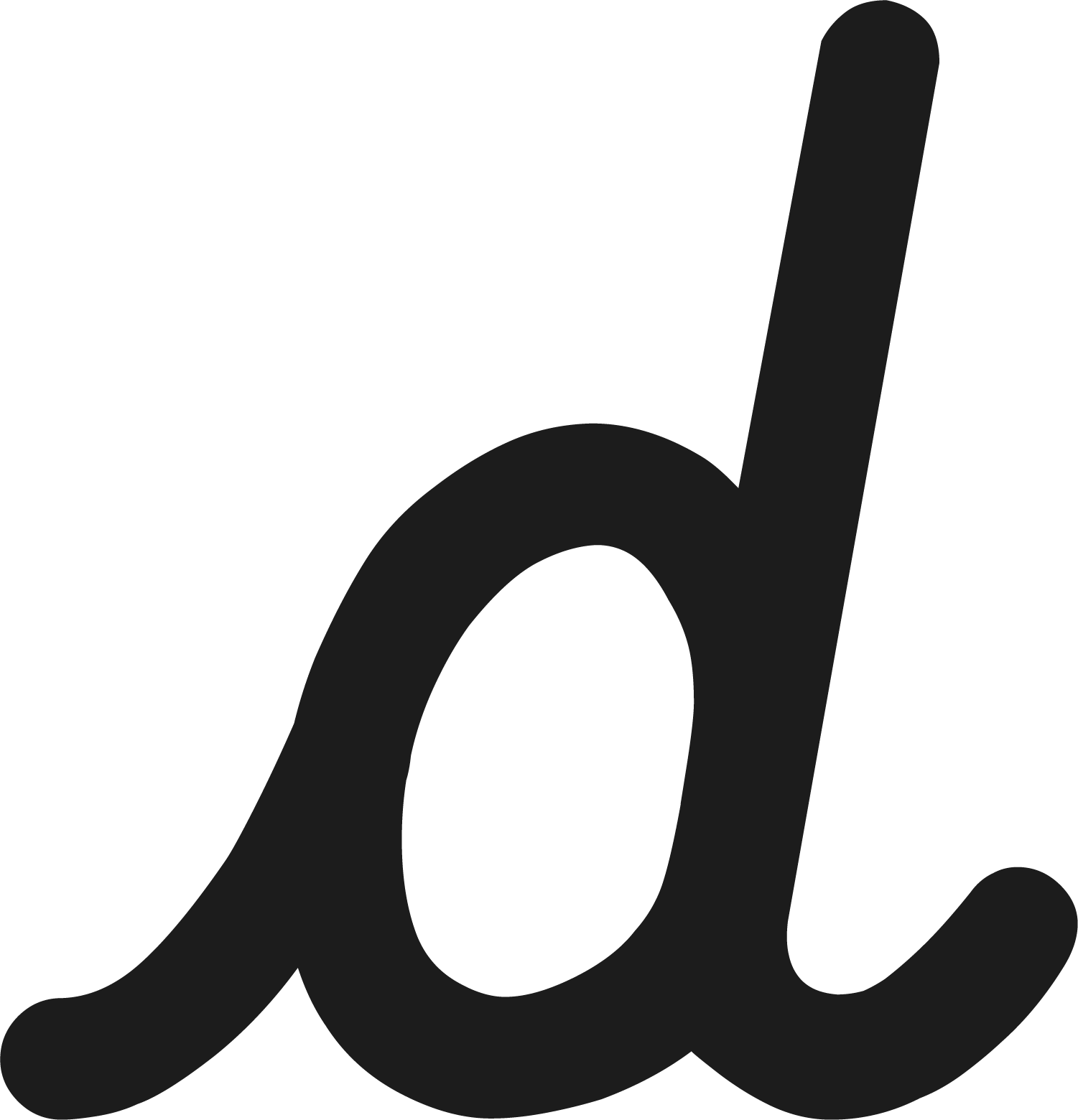 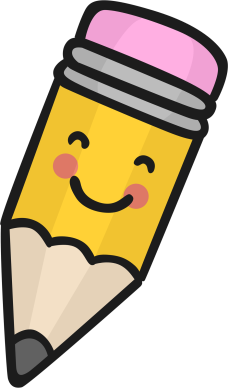 Click and watch the pencil to see it write.
Whoosh in, then lift off the top and scoop out the egg.
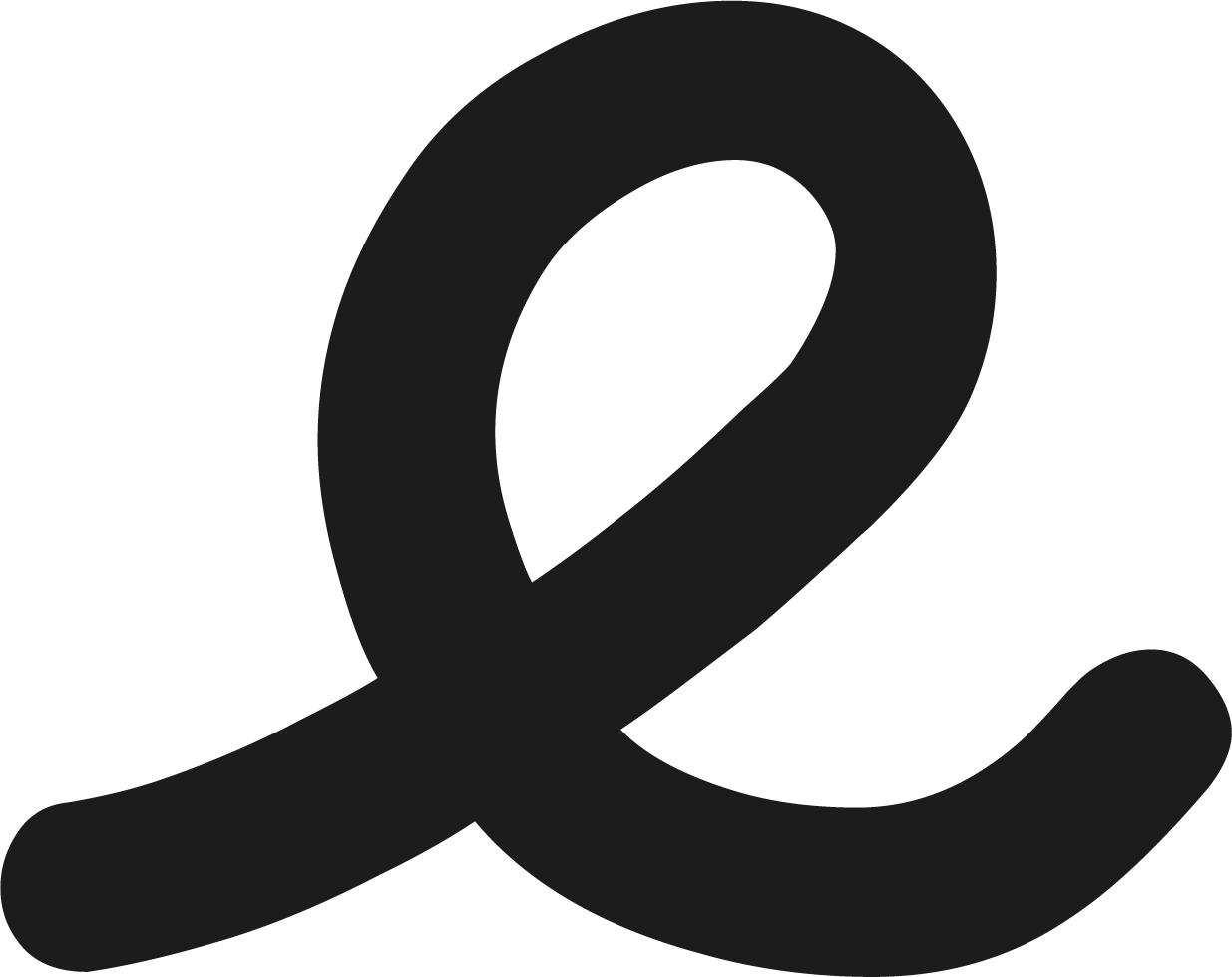 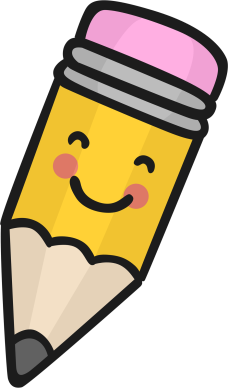 Click and watch the pencil to see it write.
f
Whoosh in, then down the stem, and draw the leaves.
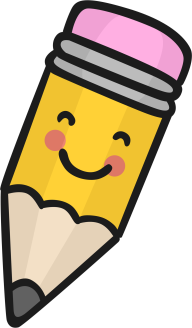 Click and watch the pencil to see it write.
Whoosh in, then round her face, down her hair and give her a curl.
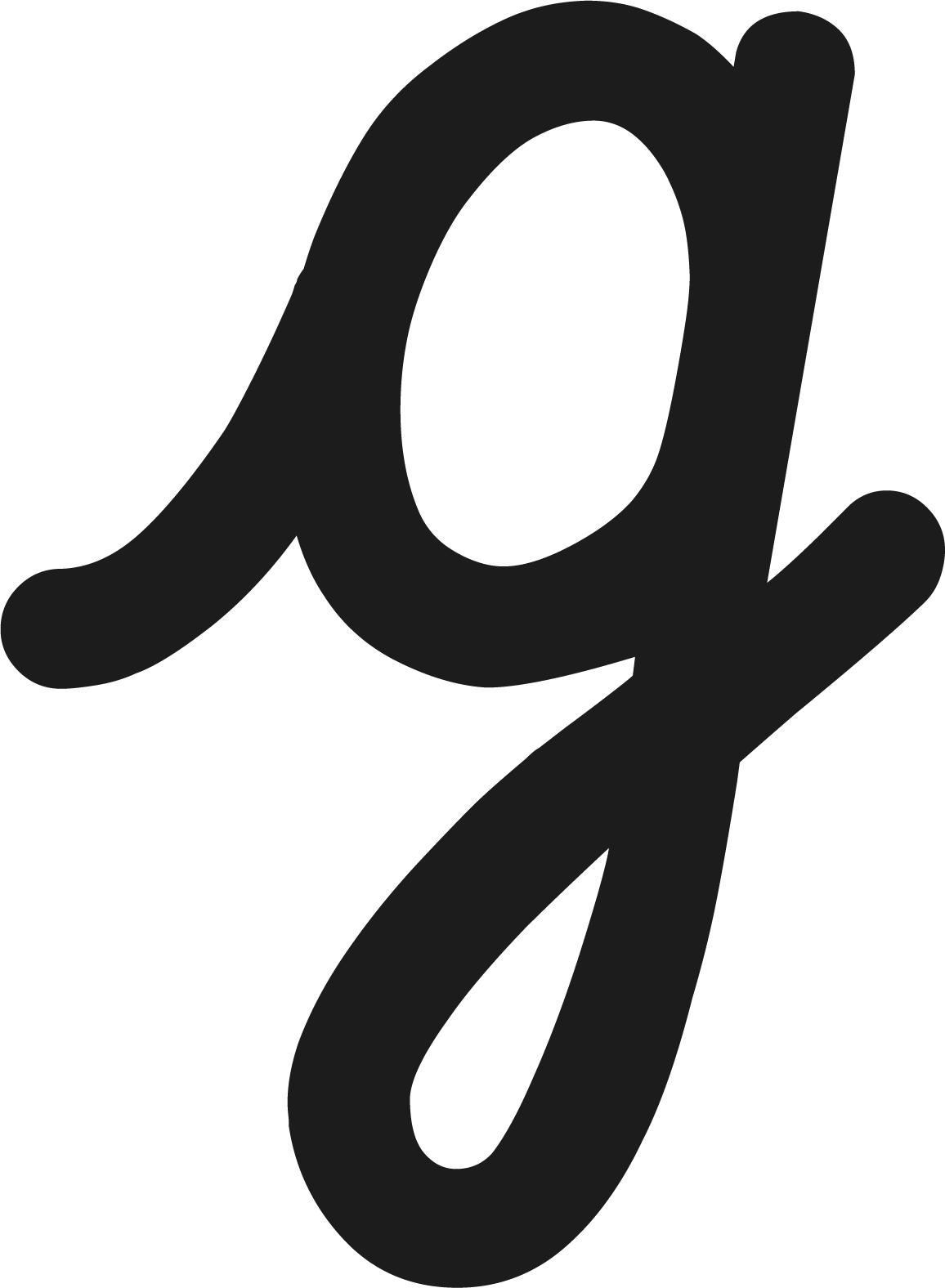 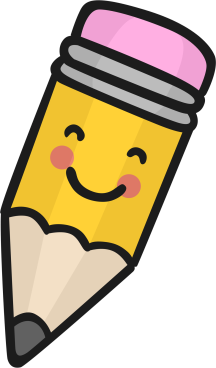 Click and watch the pencil to see it write.
Whoosh in, then down the head to the hooves and over his back and whoosh out.
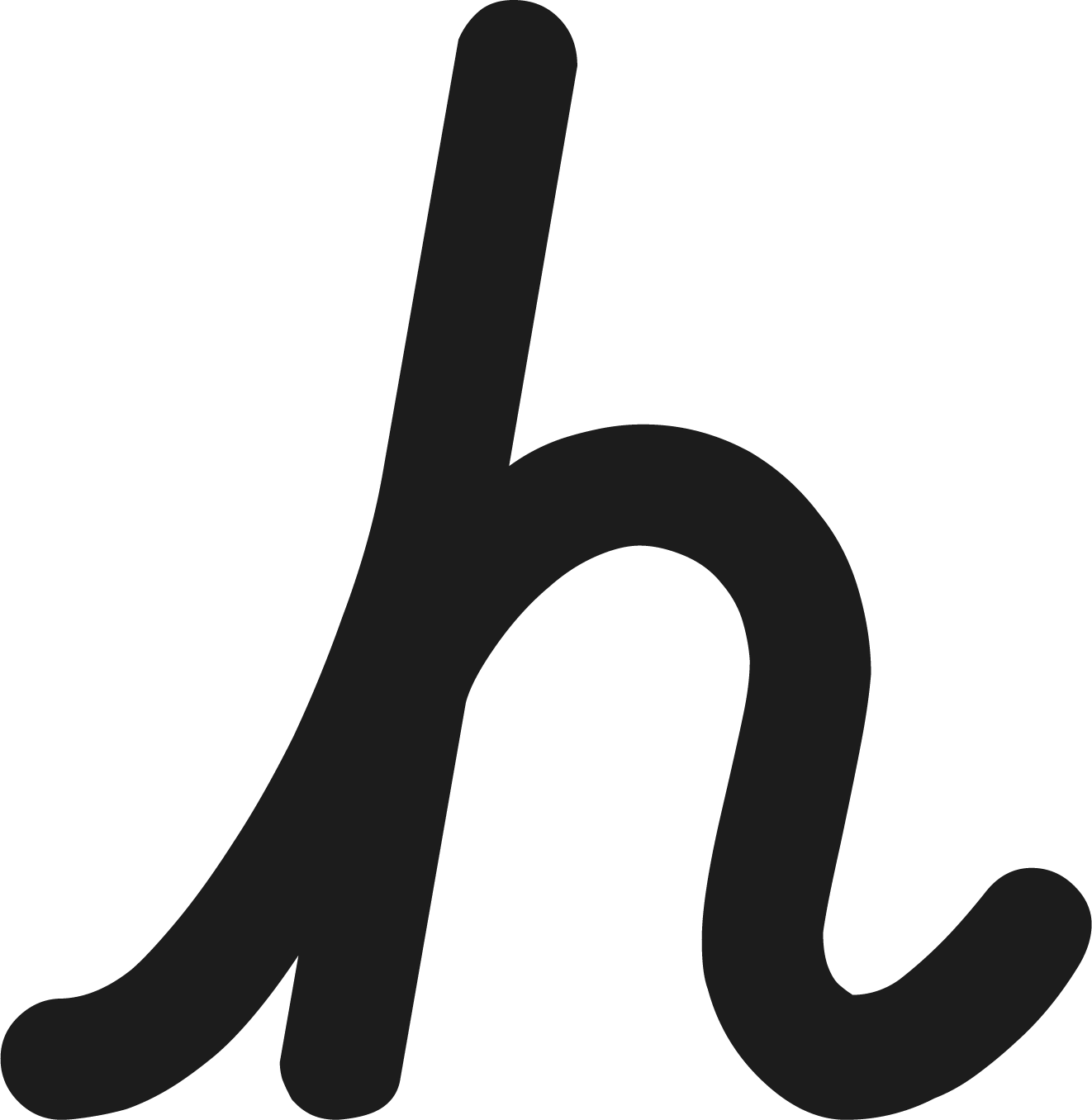 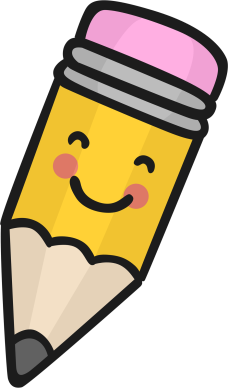 Click and watch the pencil to see it write.
Whoosh in, then down the body, whoosh out and dot for the head.
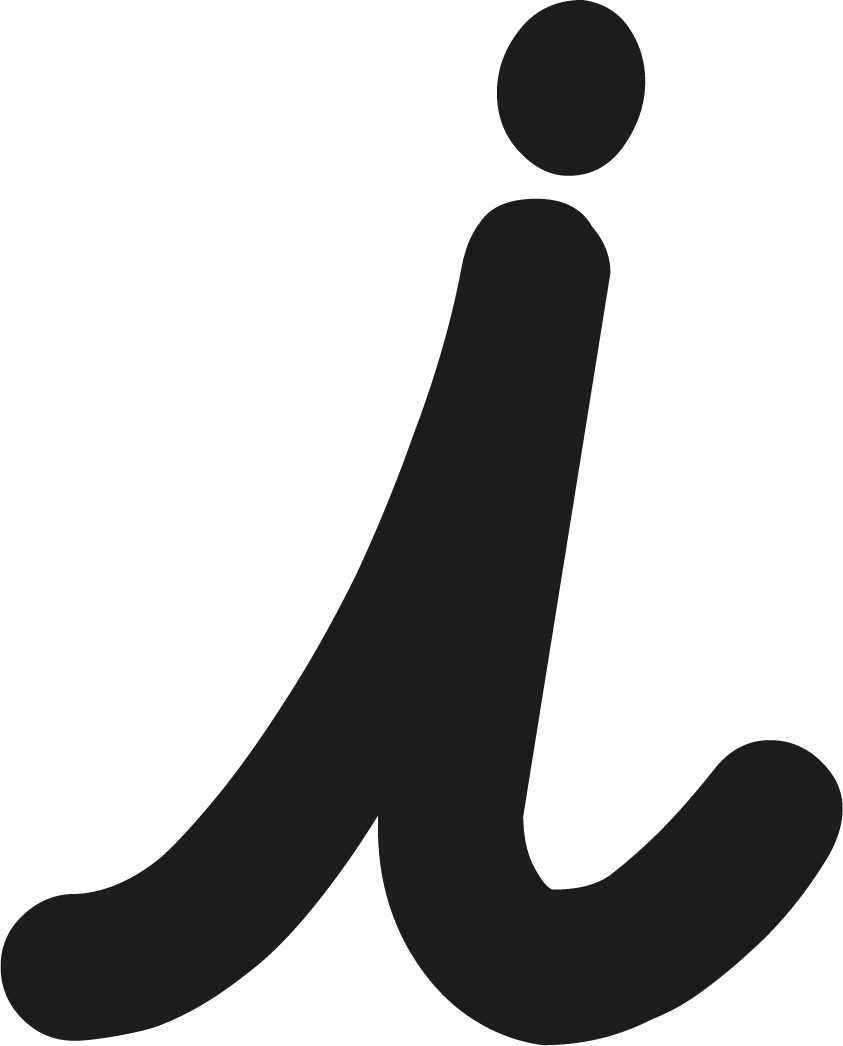 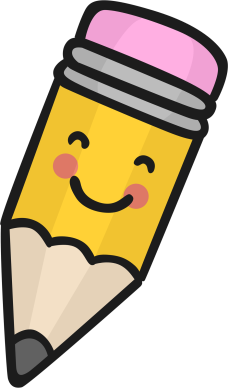 Click and watch the pencil to see it write.
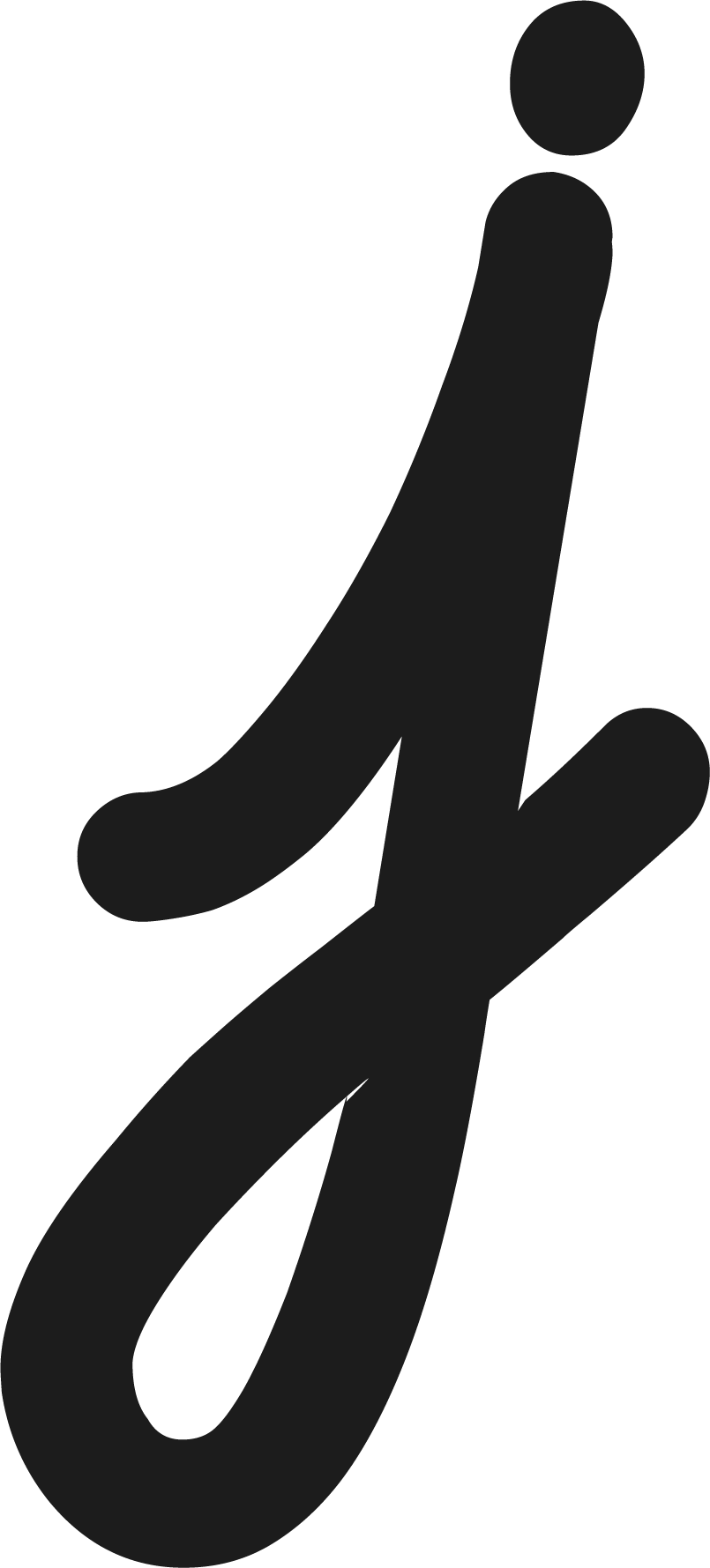 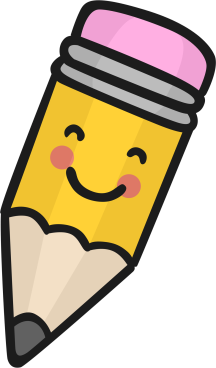 Whoosh in, then down his body curl, and dot.
Click and watch the pencil to see it write.
Whoosh in, then down the kangaroo’s body, round his head and make a tail.
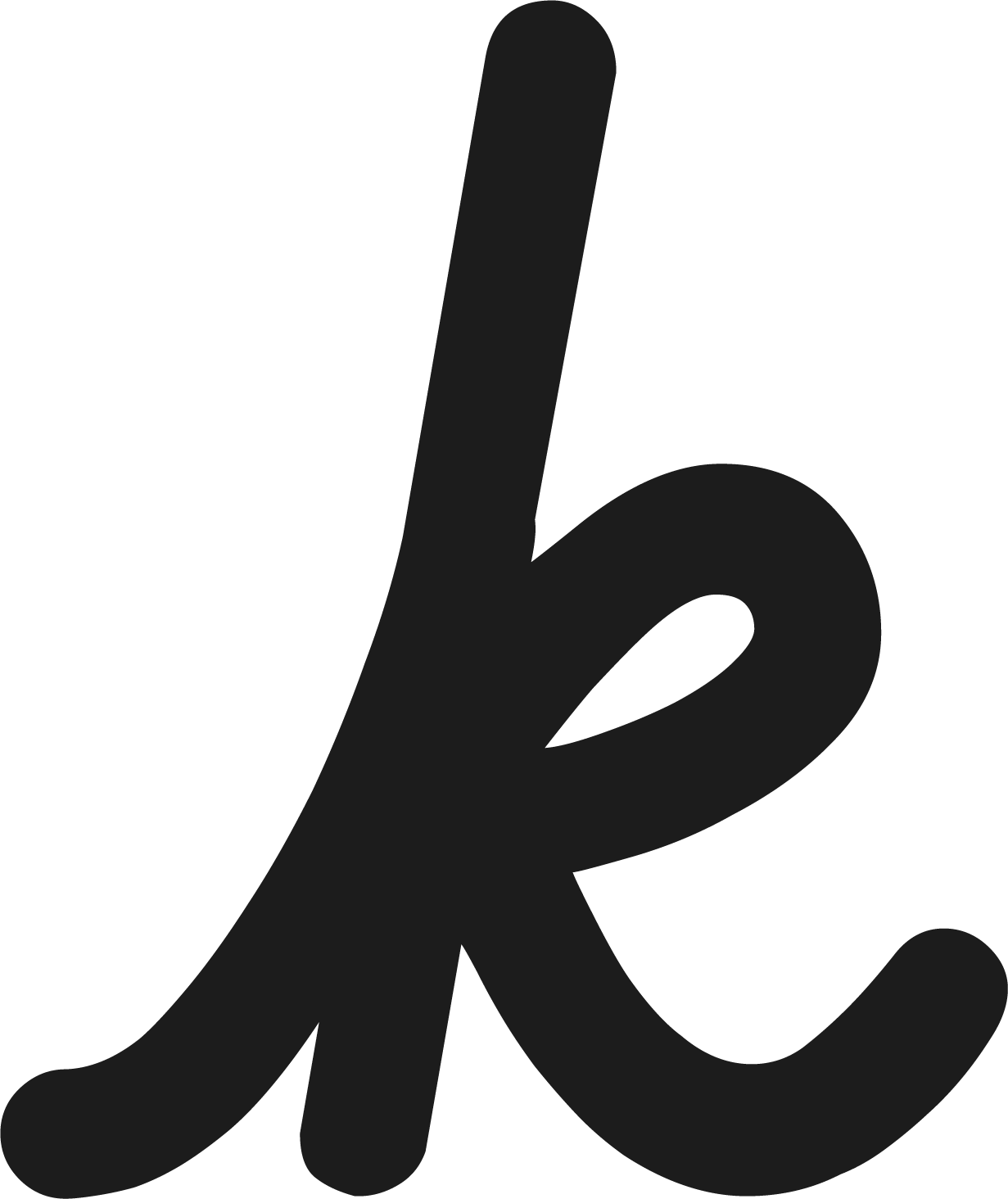 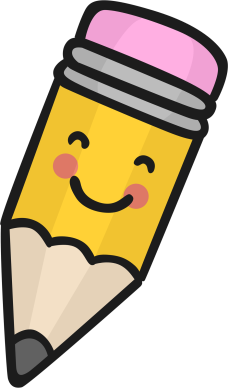 Click and watch the pencil to see it write.
Whoosh in, then down the long leg and whoosh out.
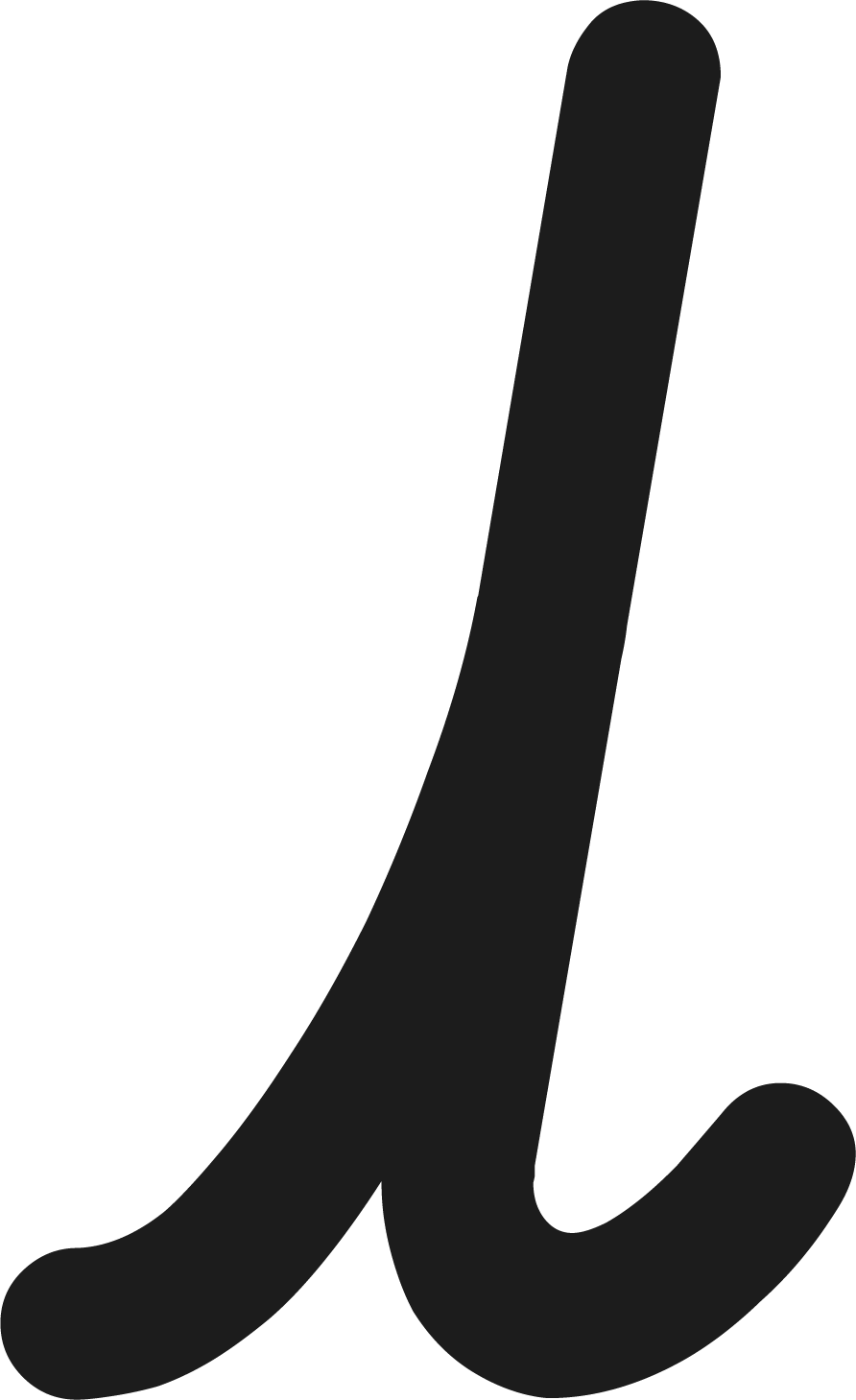 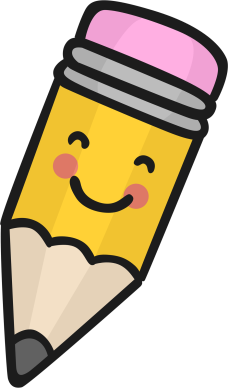 Click and watch the pencil.
Whoosh in, then Maisie, mountain, mountain and whoosh out.
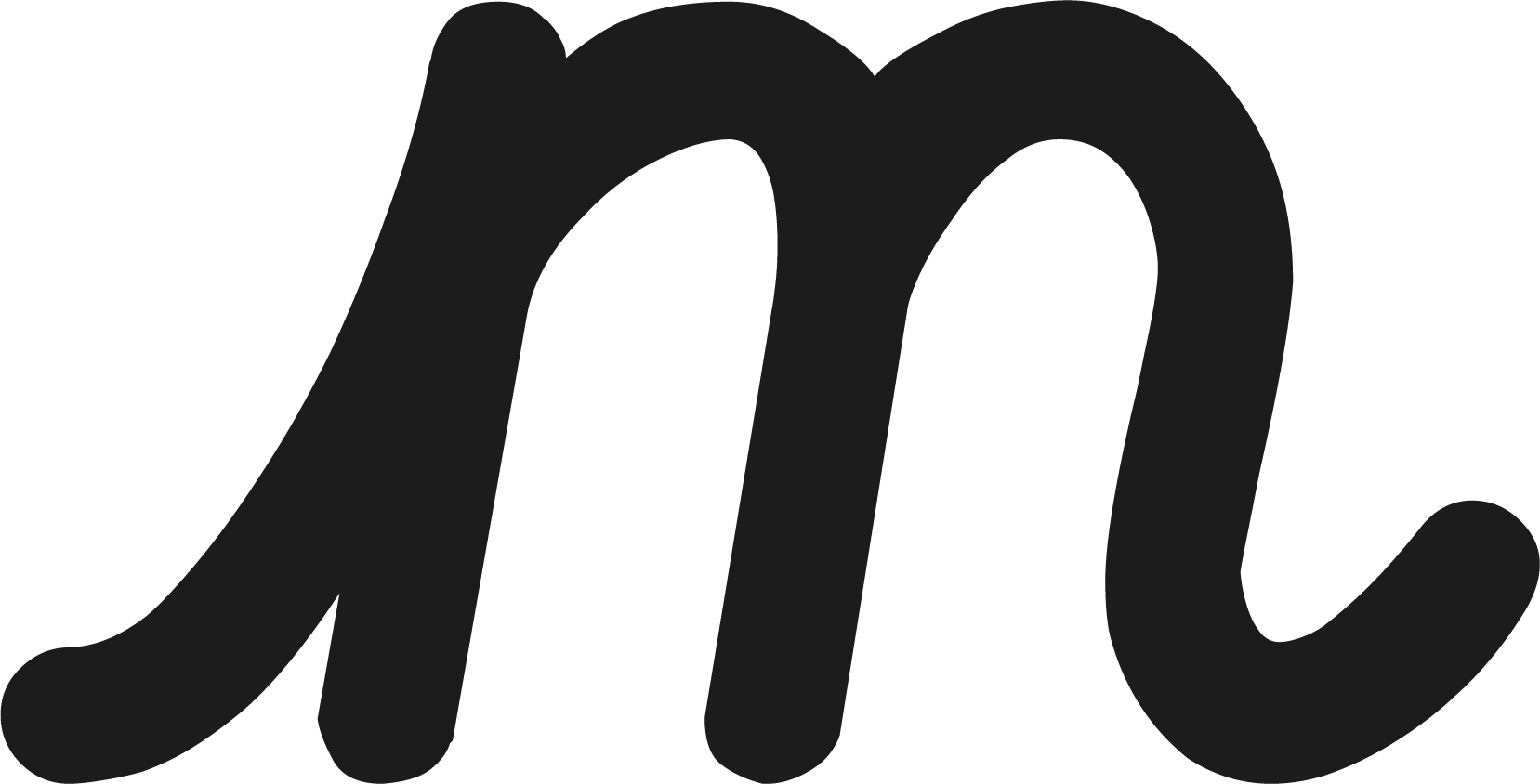 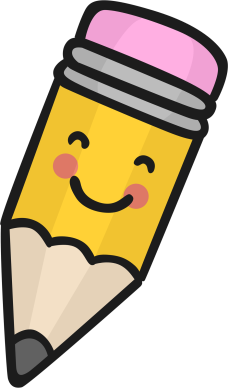 Click and watch the pencil to see it write.
Whoosh in, then down Nobby, over his net and whoosh out.
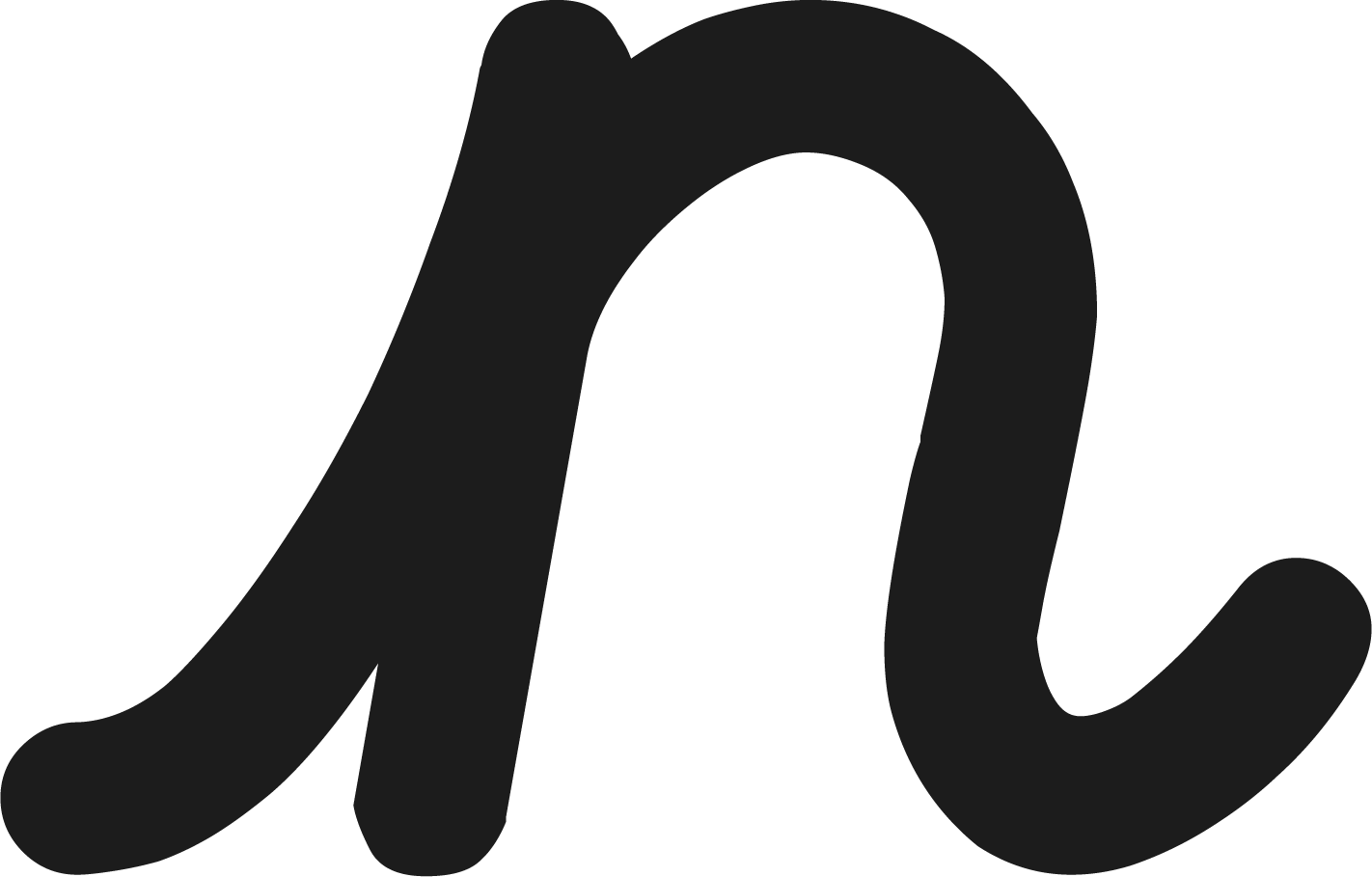 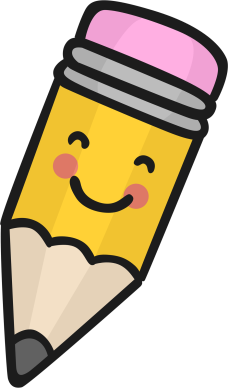 Click and watch the pencil to see it write.
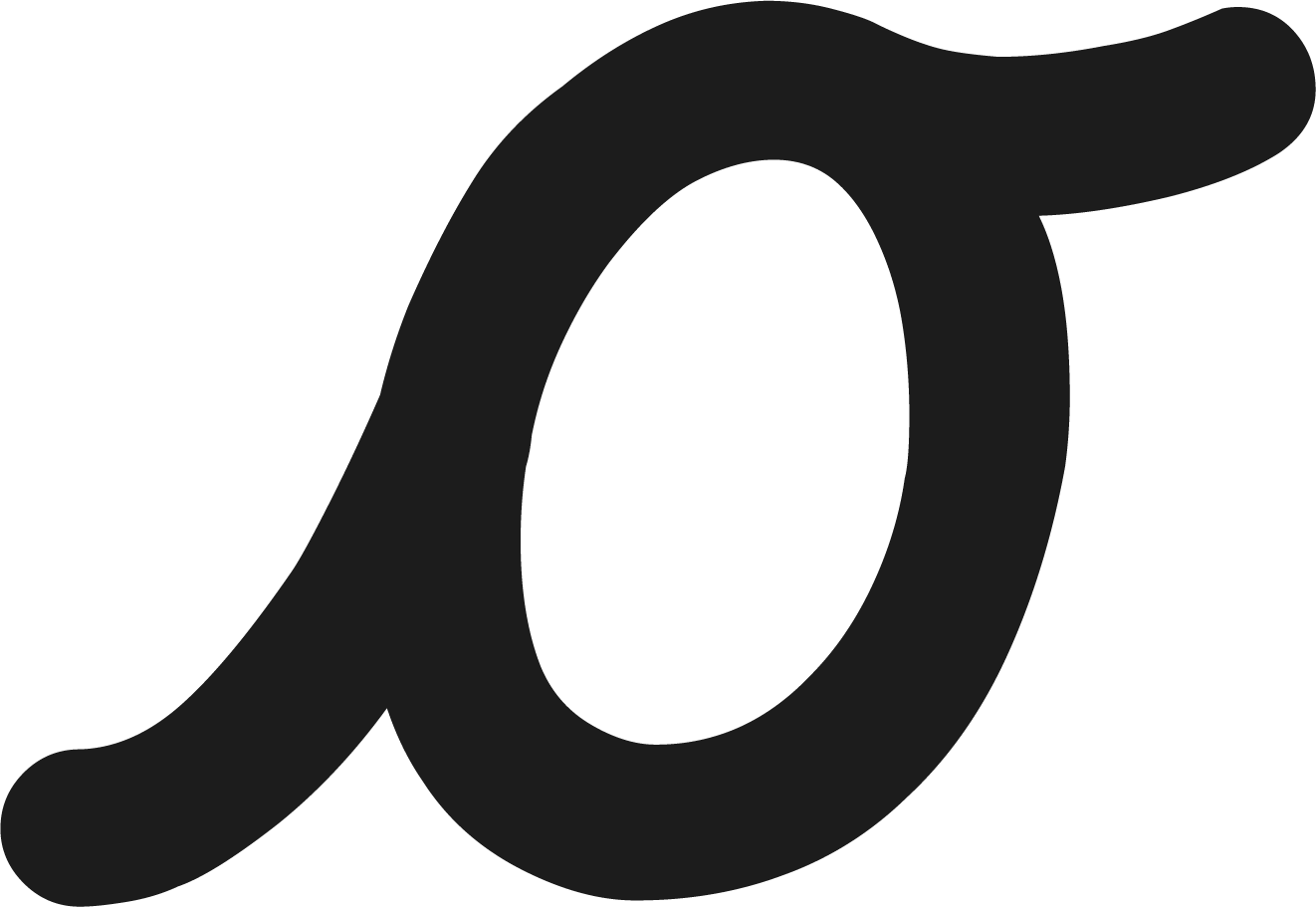 Whoosh in, then all around the orange and whoosh out.
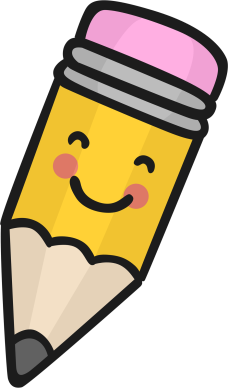 Click and watch the pencil to see it write.
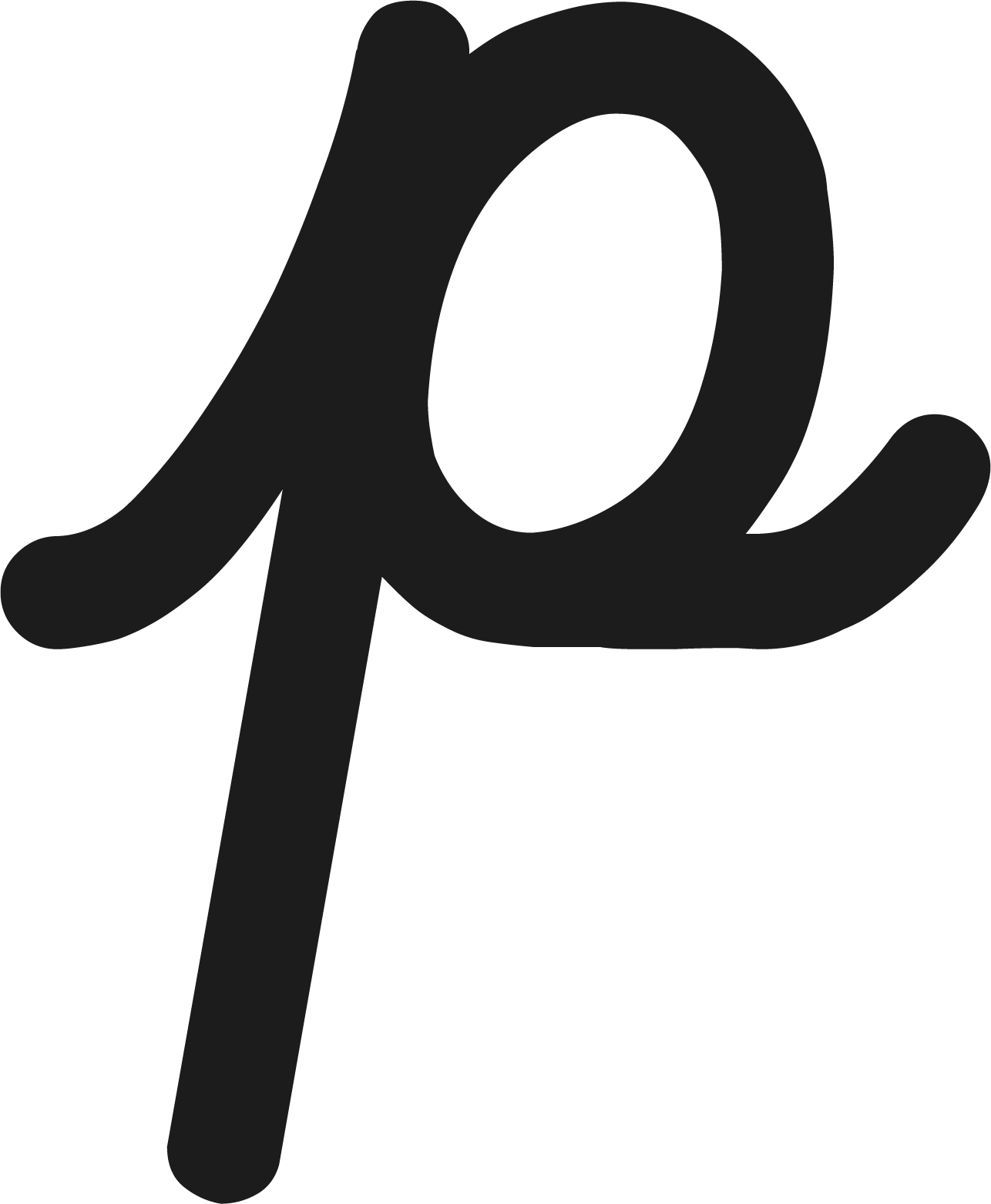 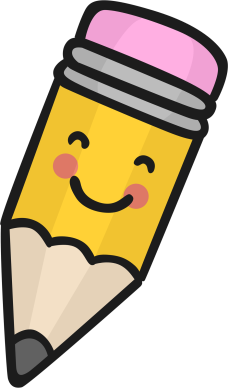 Whoosh in, then down the plait and over the pirate’s face and whoosh out.
Click and watch the pencil to see it write.
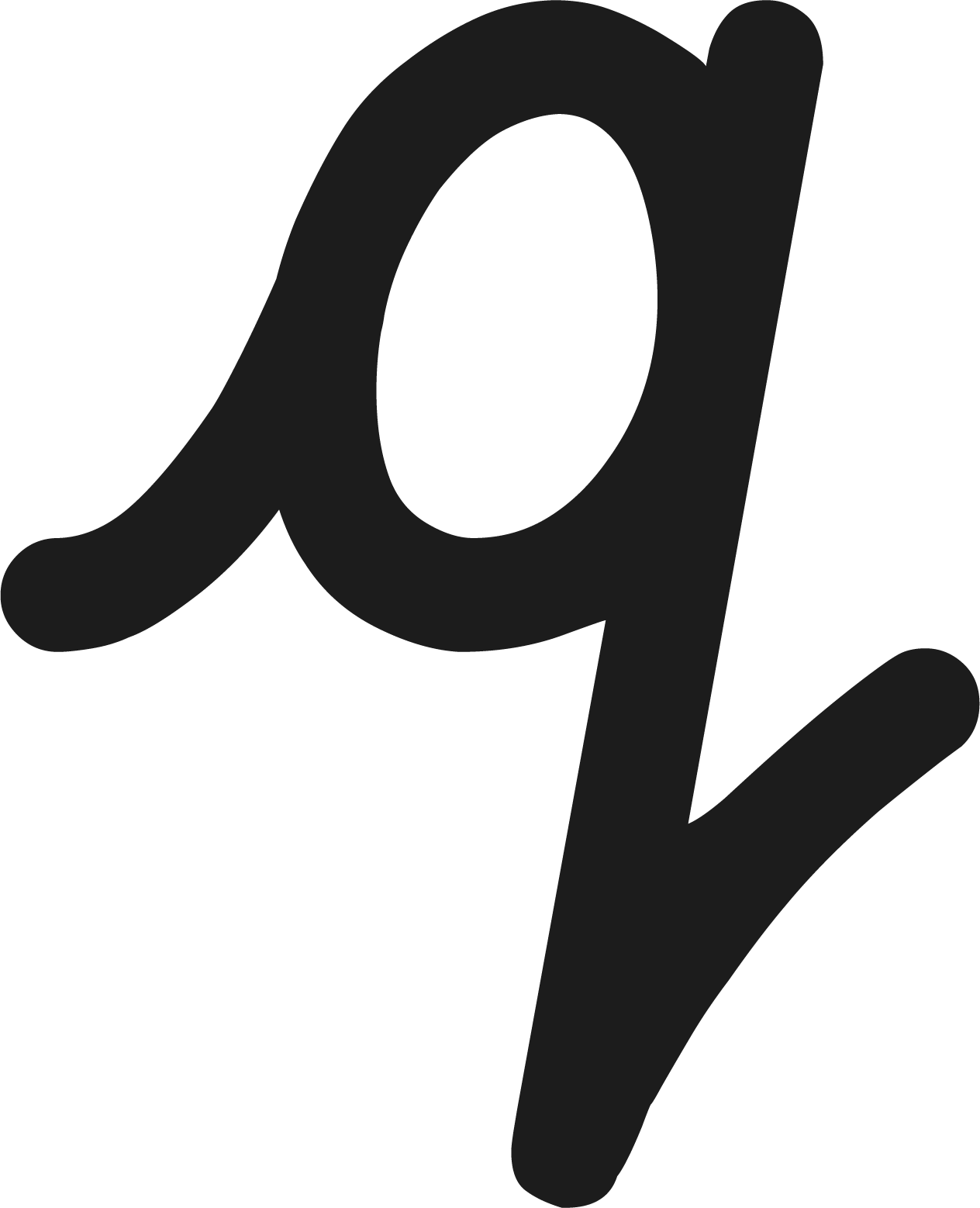 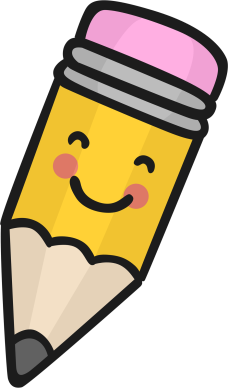 Whoosh in, then round her head, up past her earrings, down her hair and whoosh out.
Click and watch the pencil to see it write.
Whoosh in, then down his back and curl over his arm.
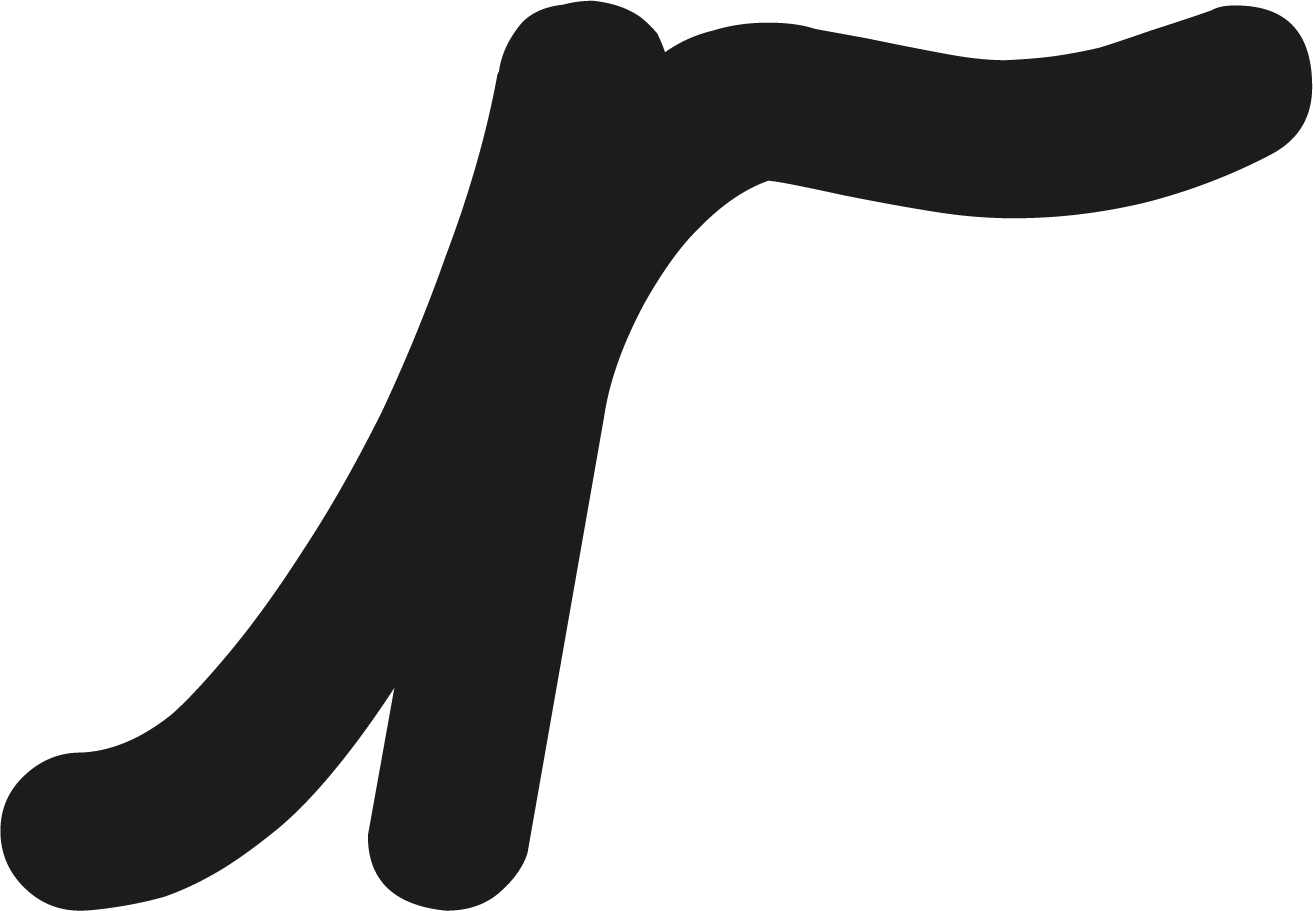 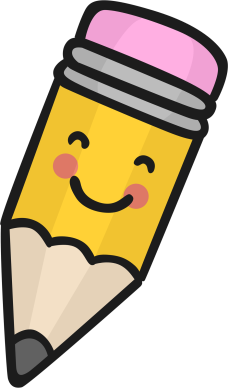 Click and watch the pencil to see it write.
Whoosh in, then slither down the snake and whoosh out.
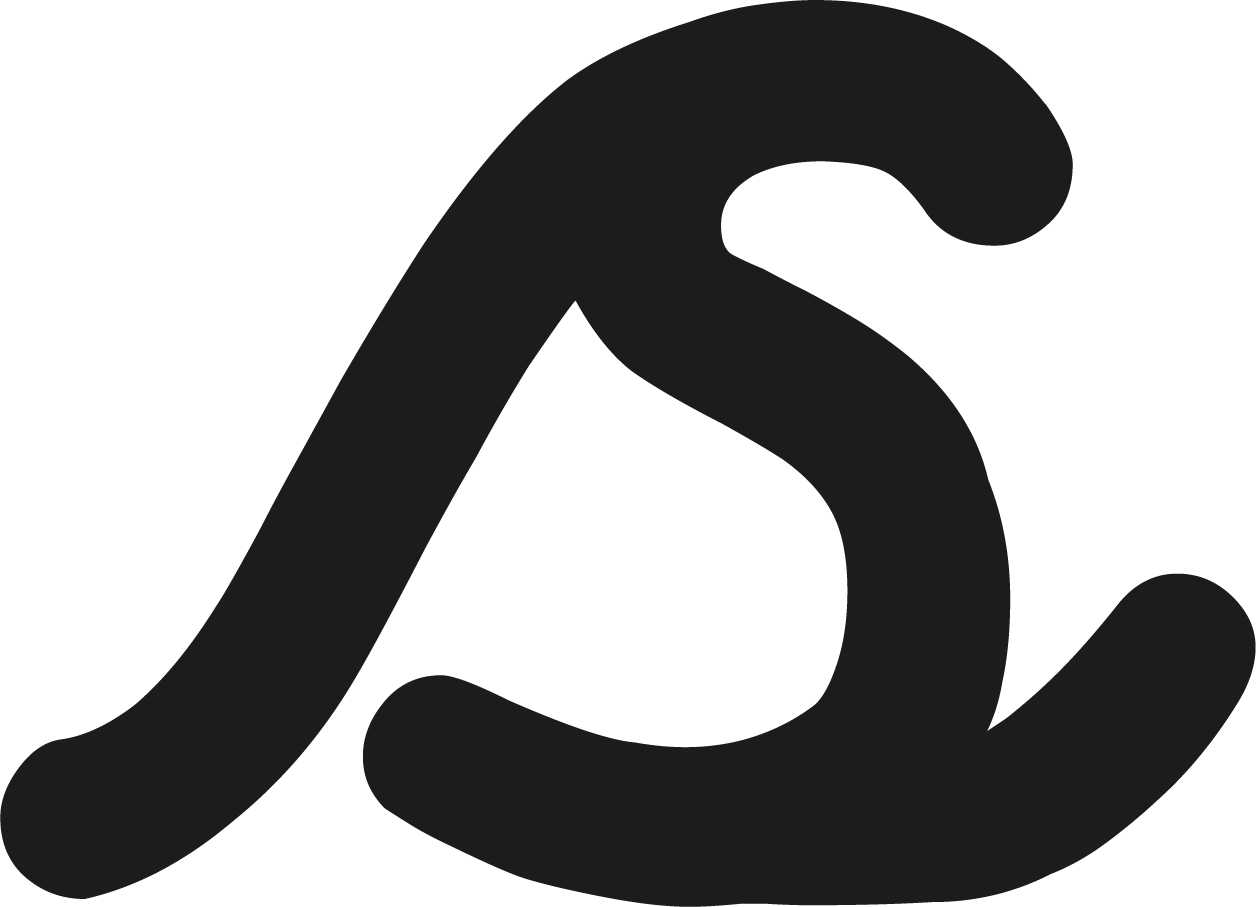 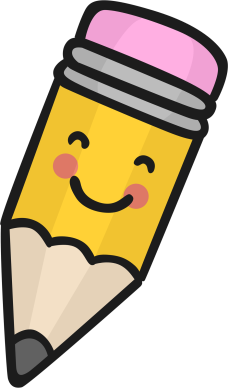 Click and watch the pencil to see it write.
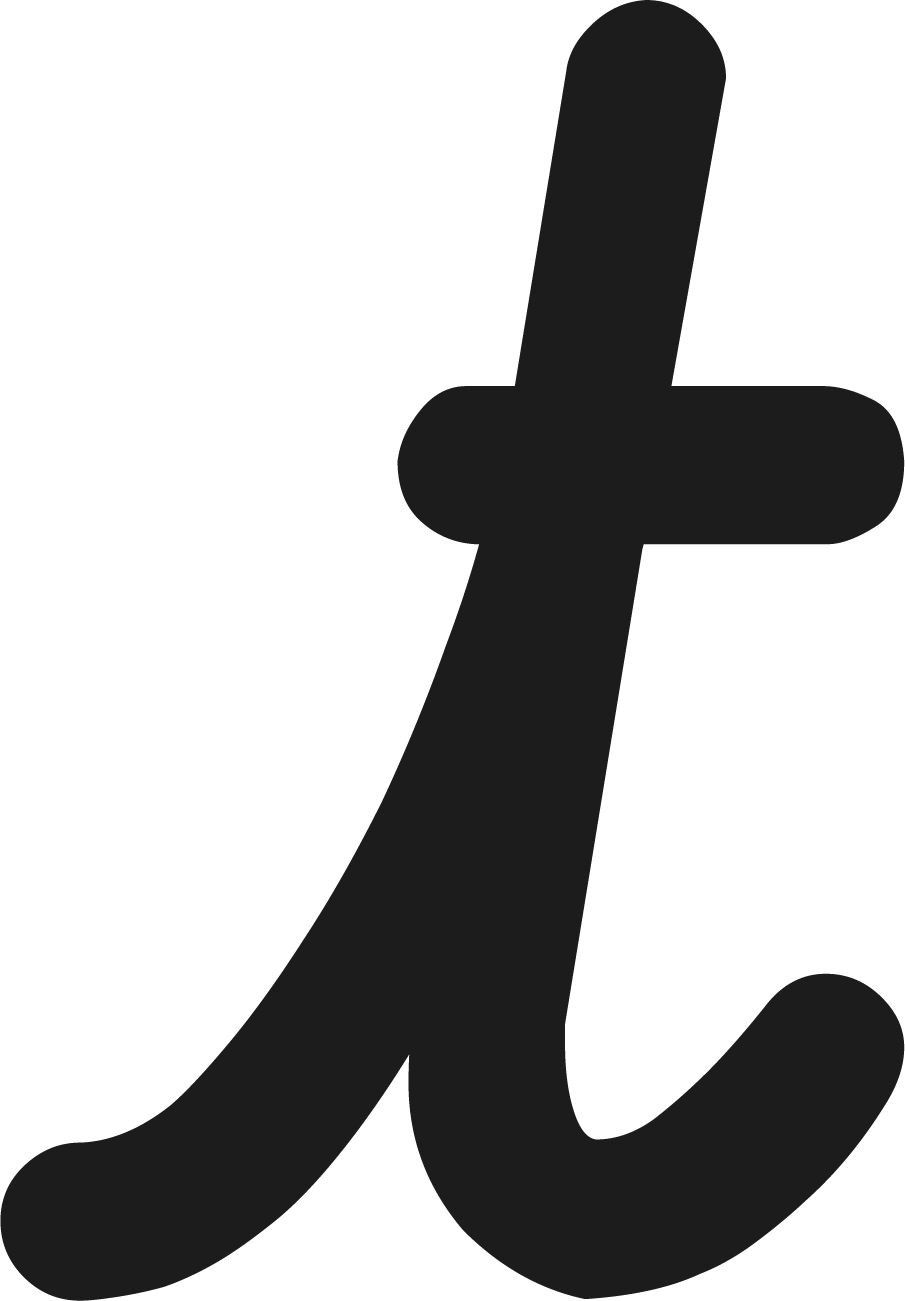 Whoosh in, then down the tower, across the tower.
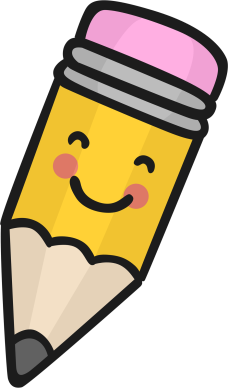 Click and watch the pencil to see it write.
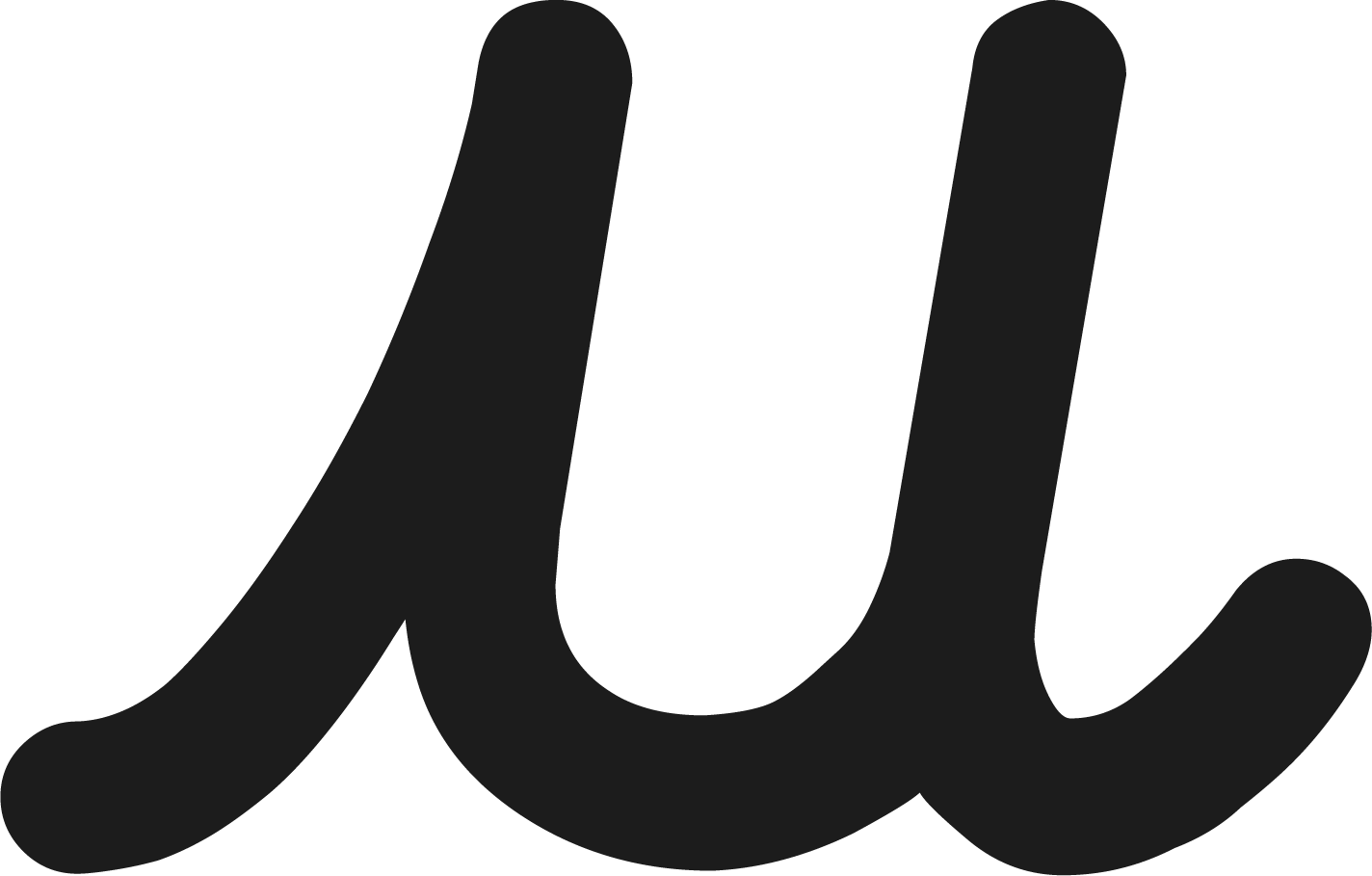 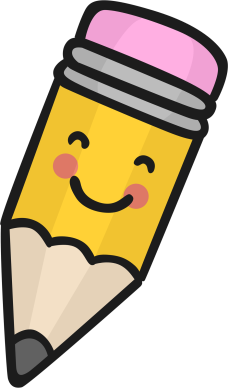 Whoosh in, then down and under, up to the top, draw the puddle and whoosh out.
Click and watch the pencil to see it write.
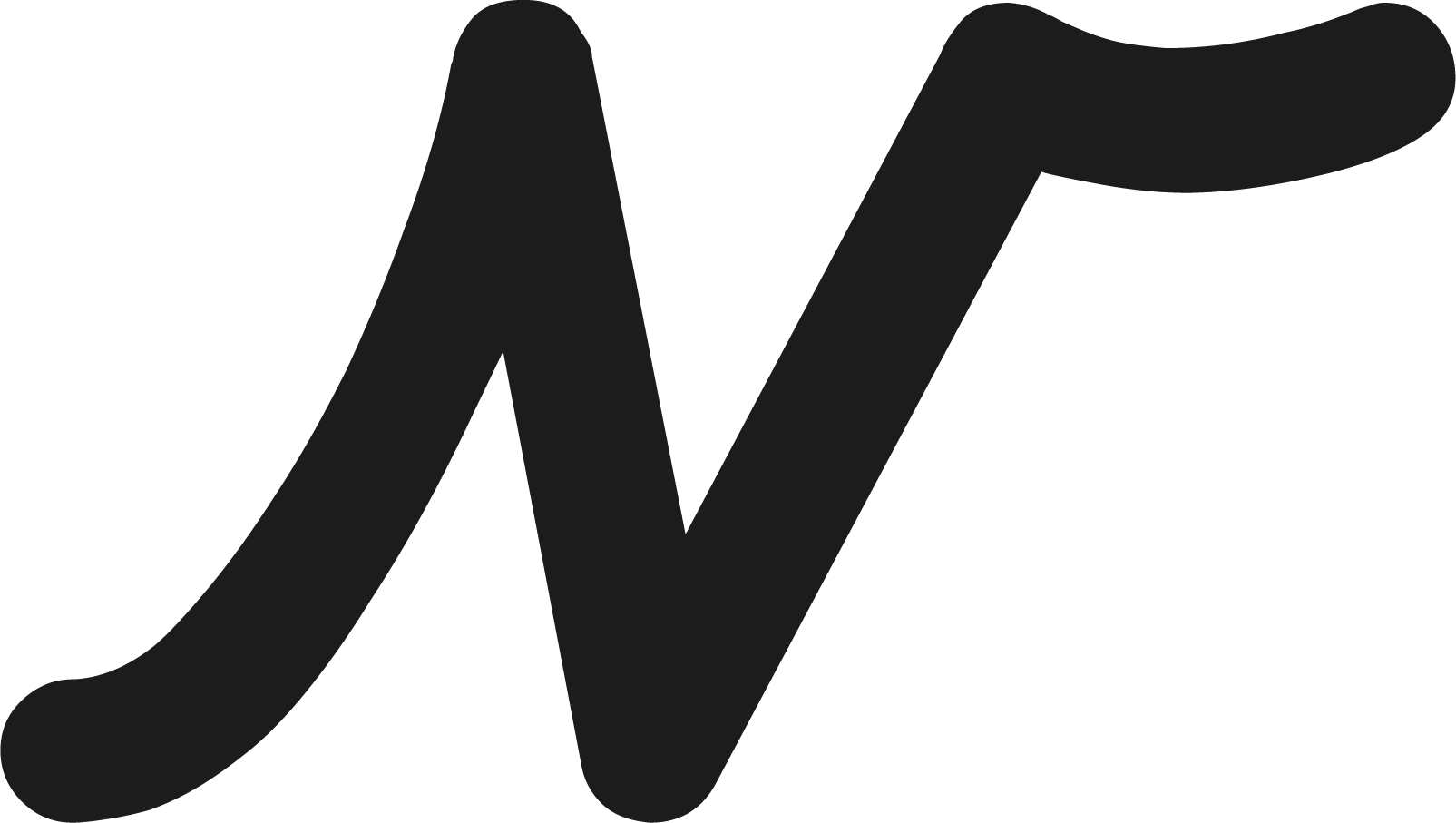 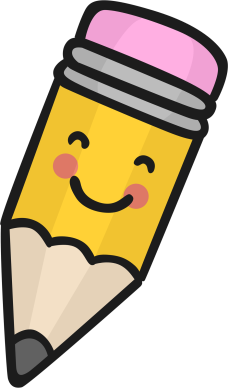 Whoosh in, then down a wing, up a wing and whoosh out.
Click and watch the pencil to see it write.
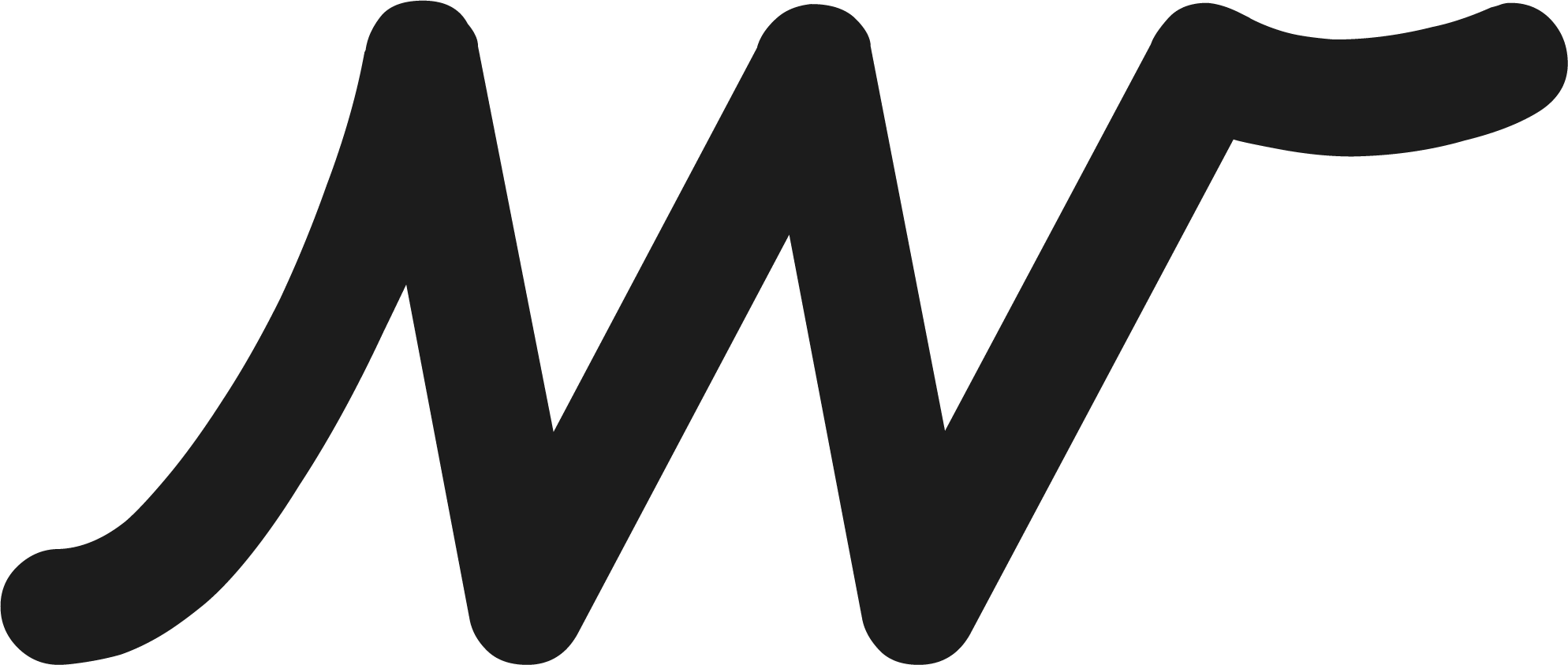 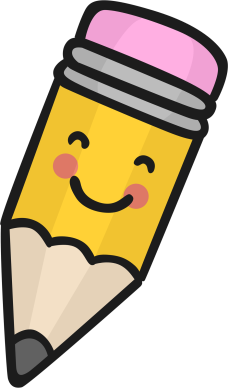 Whoosh in, then down, up, down, up and whoosh out
Click and watch the pencil to see it write.
Whoosh in, then down the arm and leg and repeat the other side.
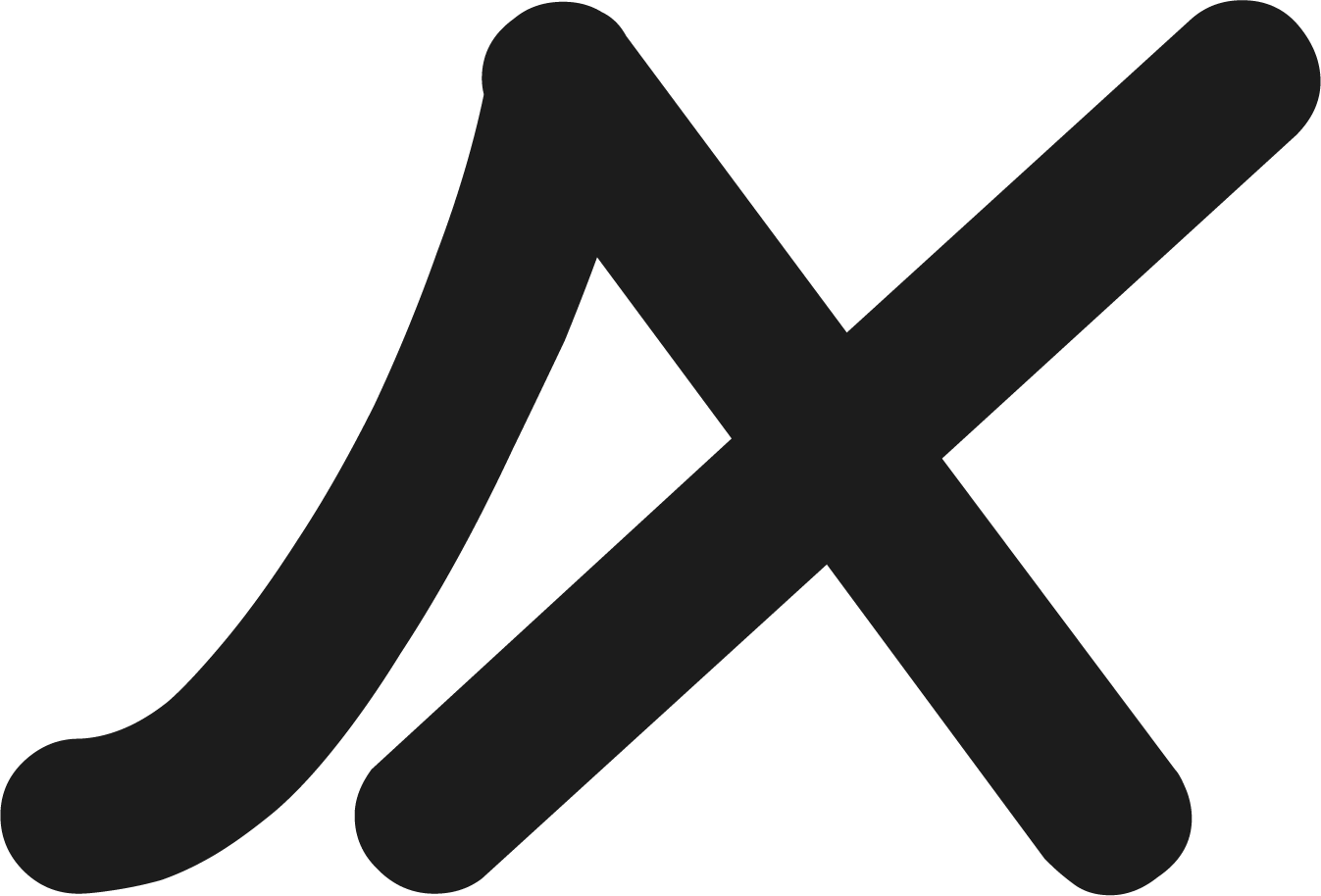 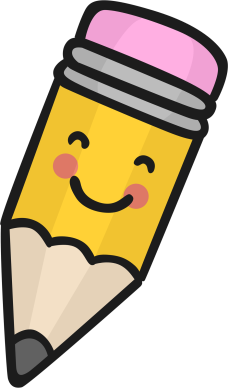 Click and watch the pencil to see it write.
Whoosh in, then down a horn, up a horn, under his head and whoosh out.
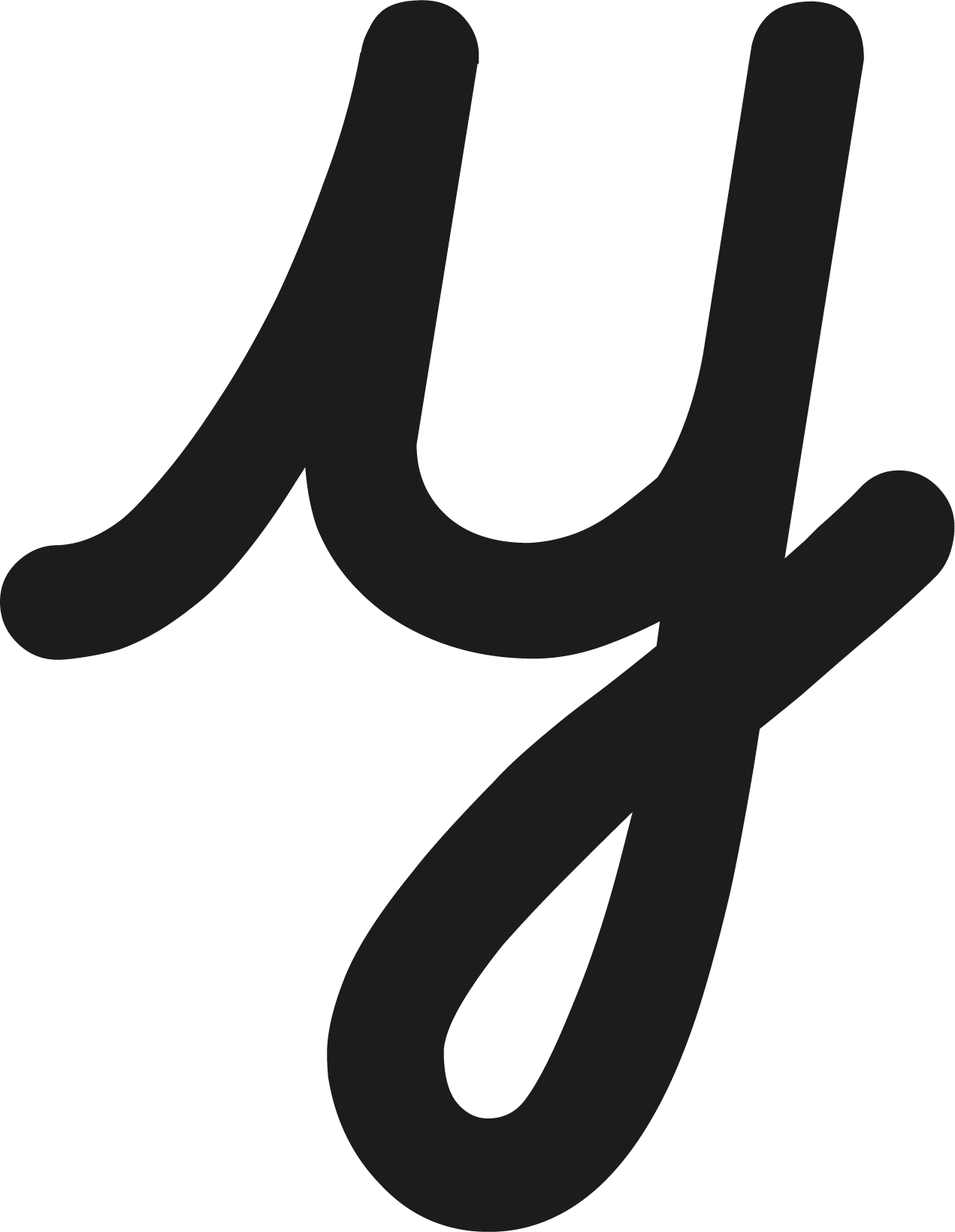 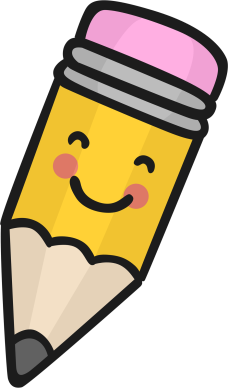 Click and watch the pencil to see it write.
Whoosh in, then zig-zag-zig.
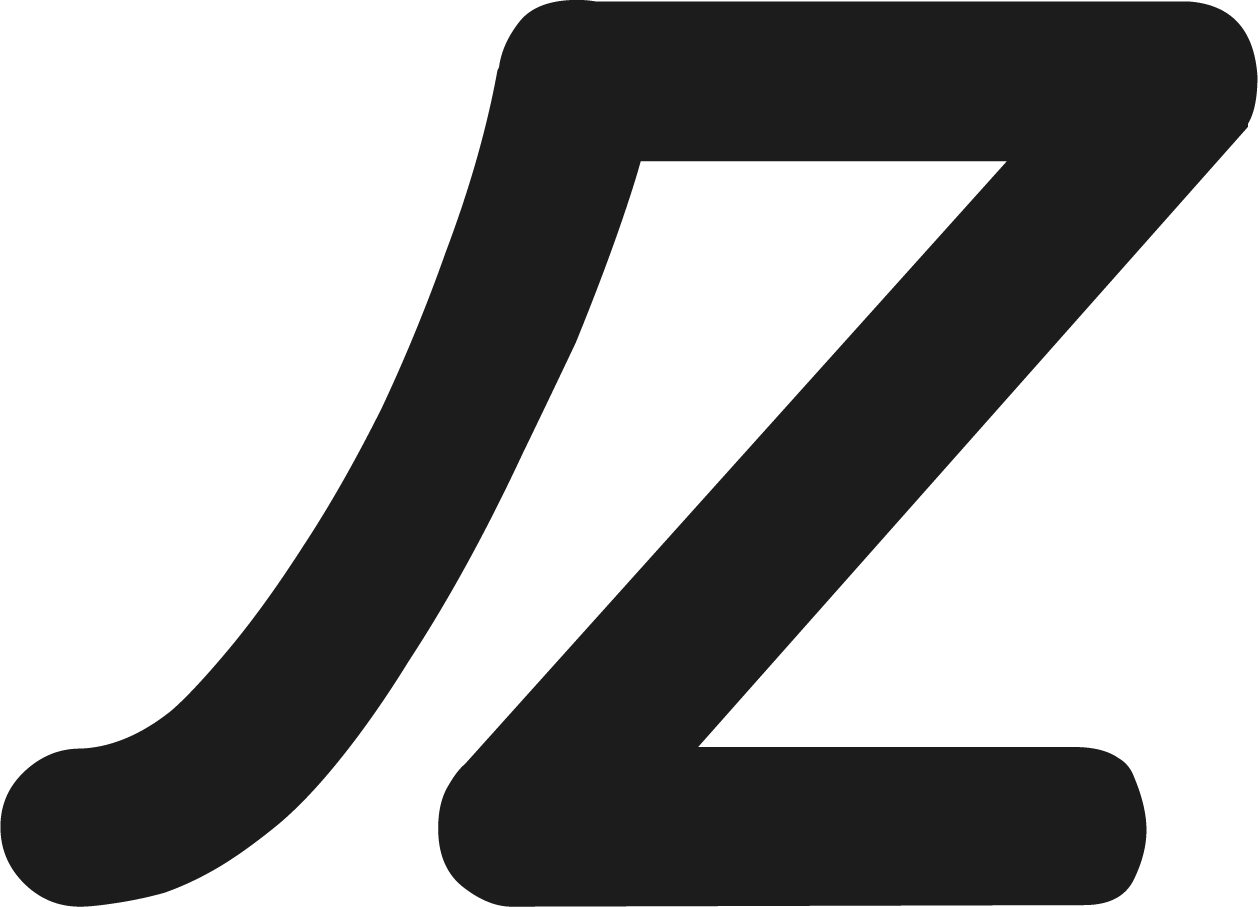 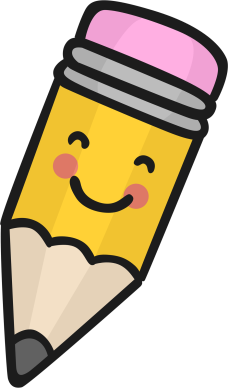